ПРОЕКТ

«Жизнь – это то, что люди больше всего стремятся сохранить и меньше всего берегут»


ученицы 4 класса МОУ СОШ №6 г. Аткарска 
Нестеровой Натальи


2010 год
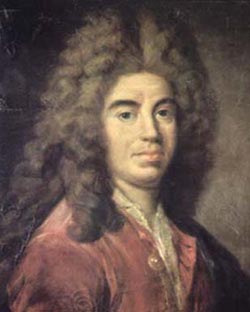 Жан де Лабрюйер – французский писатель, автор афористической публикации
16.08. 1645  - 10.05. 1696
«Жизнь – это то, что люди больше всего стремятся сохранить и меньше всего берегут»
Занятия спортом
  Правильное питание
  Правильный режим труда и отдыха
  Отсутствие вредных привычек
700000 человек ежегодно погибают от пьянства
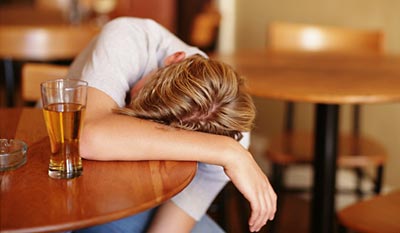 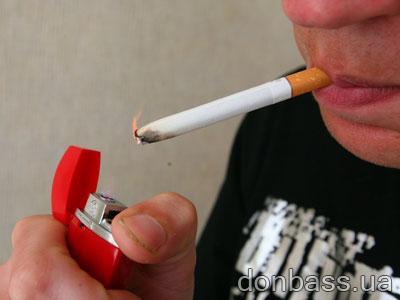 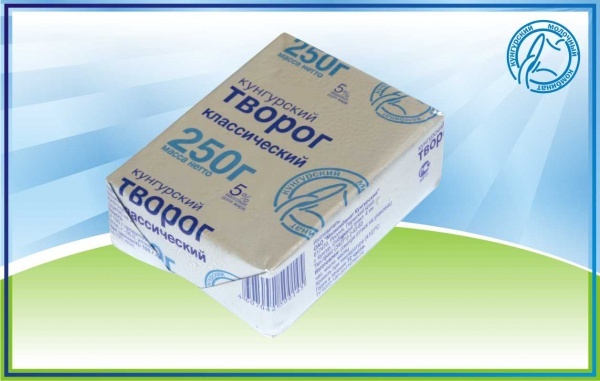 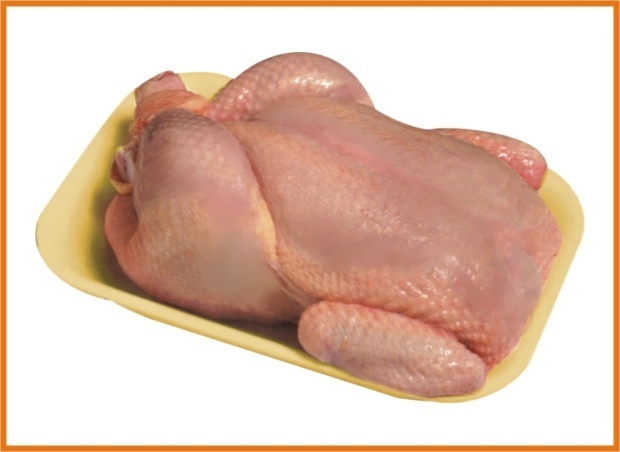 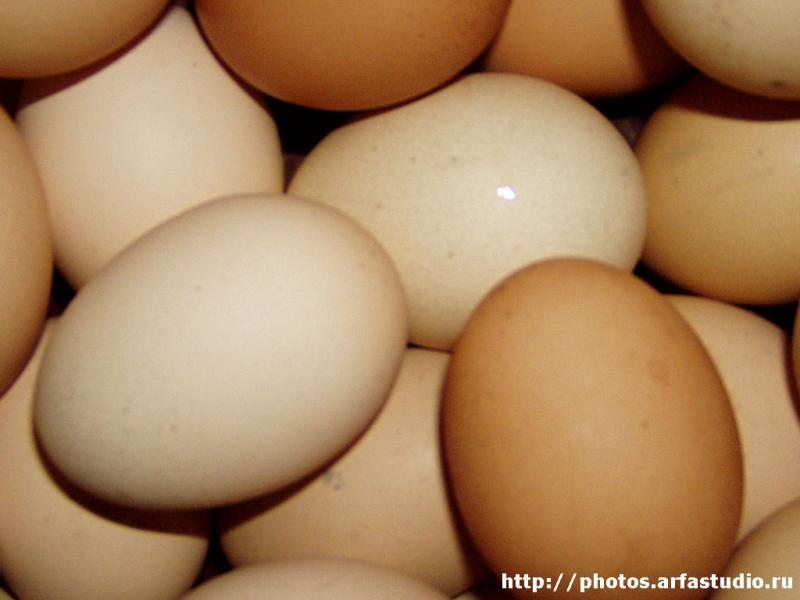 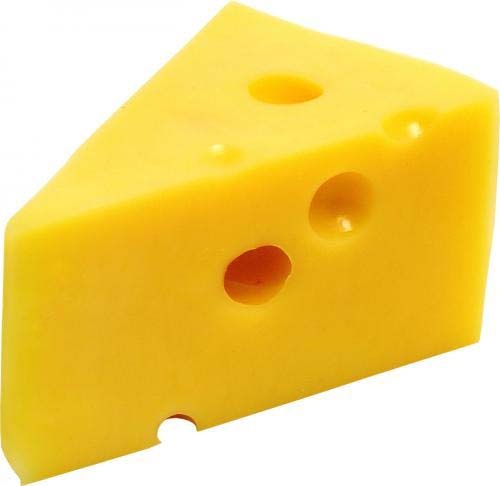 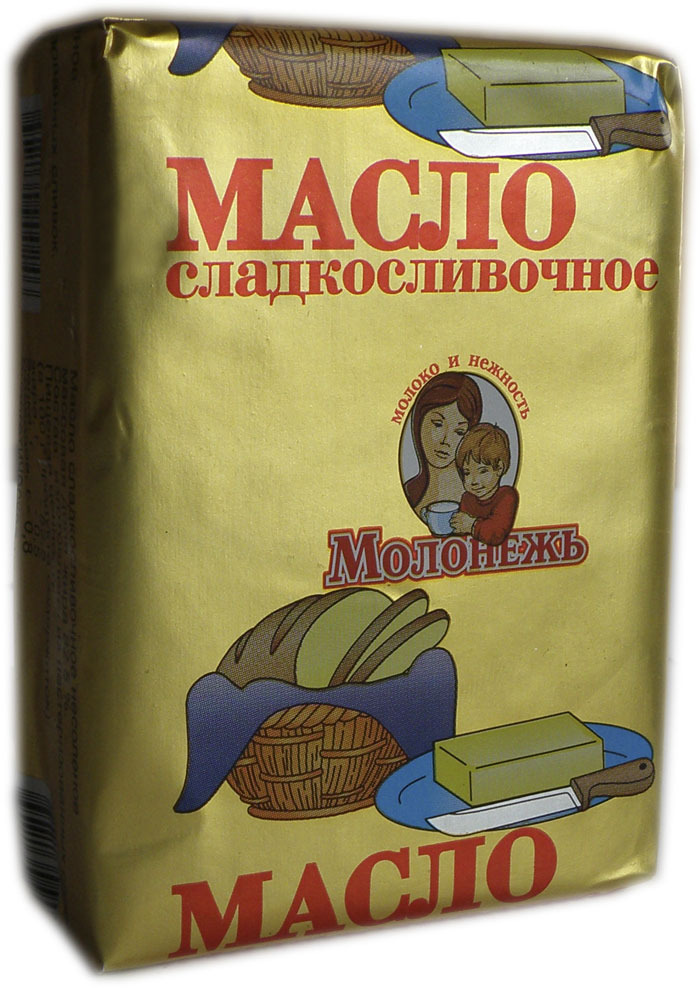 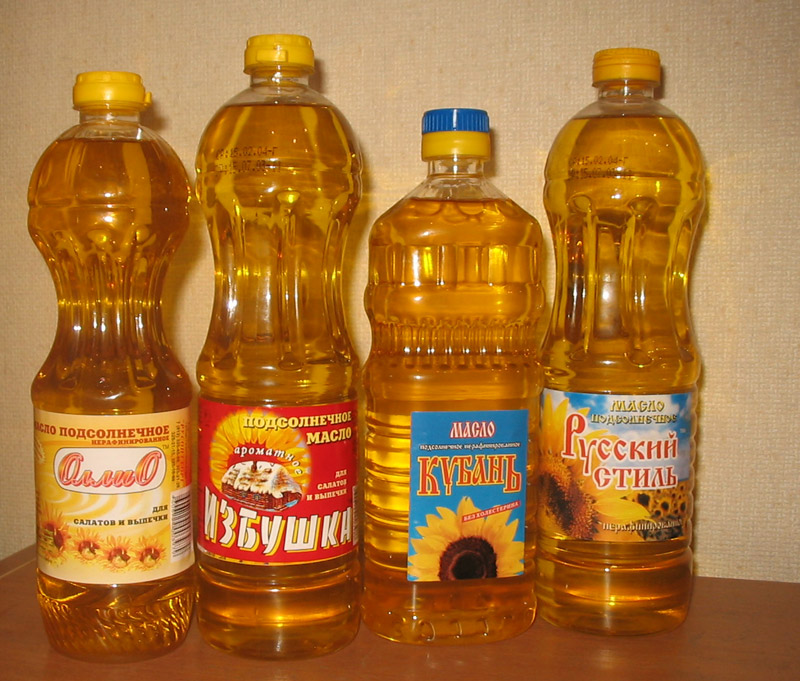 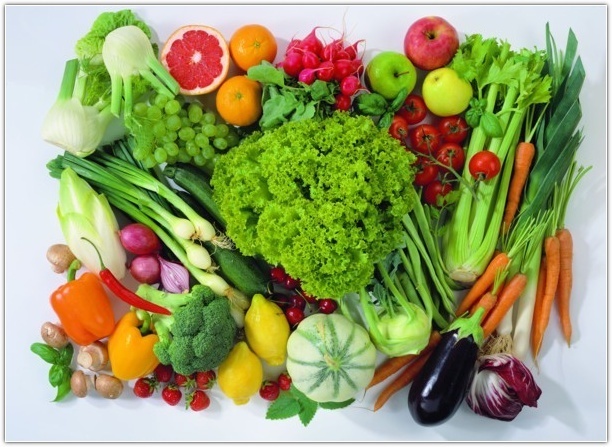 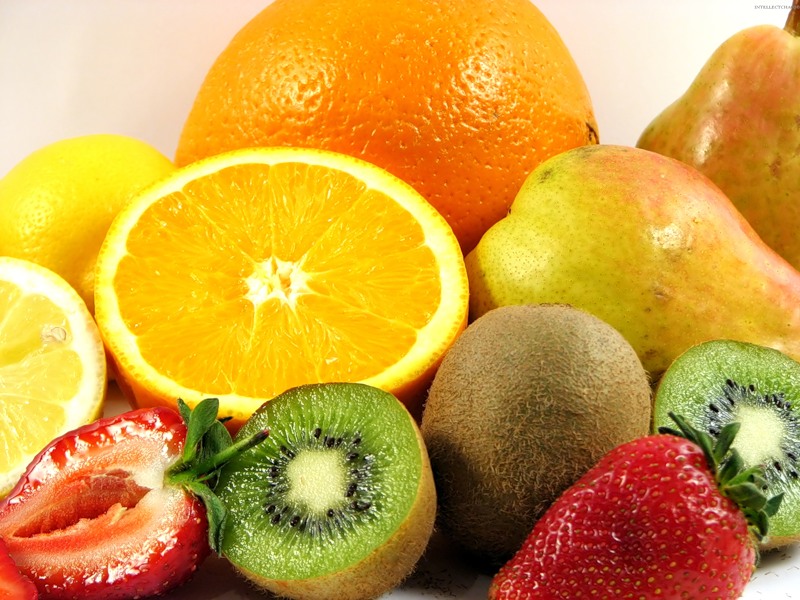 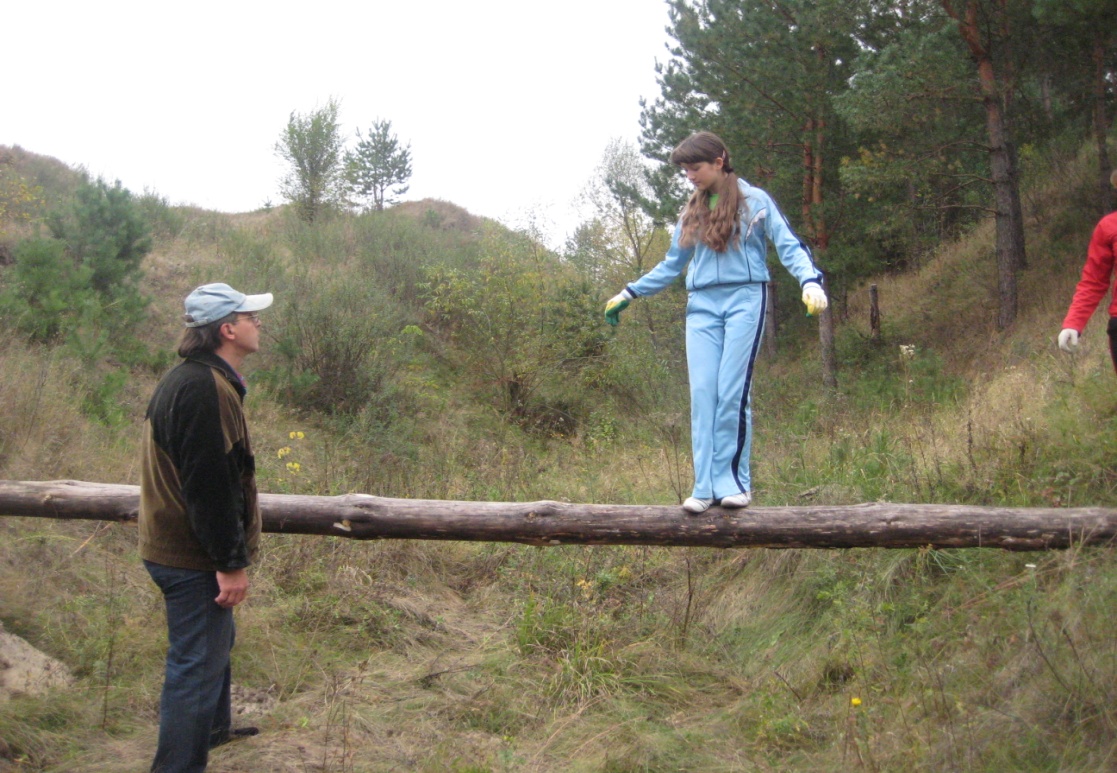 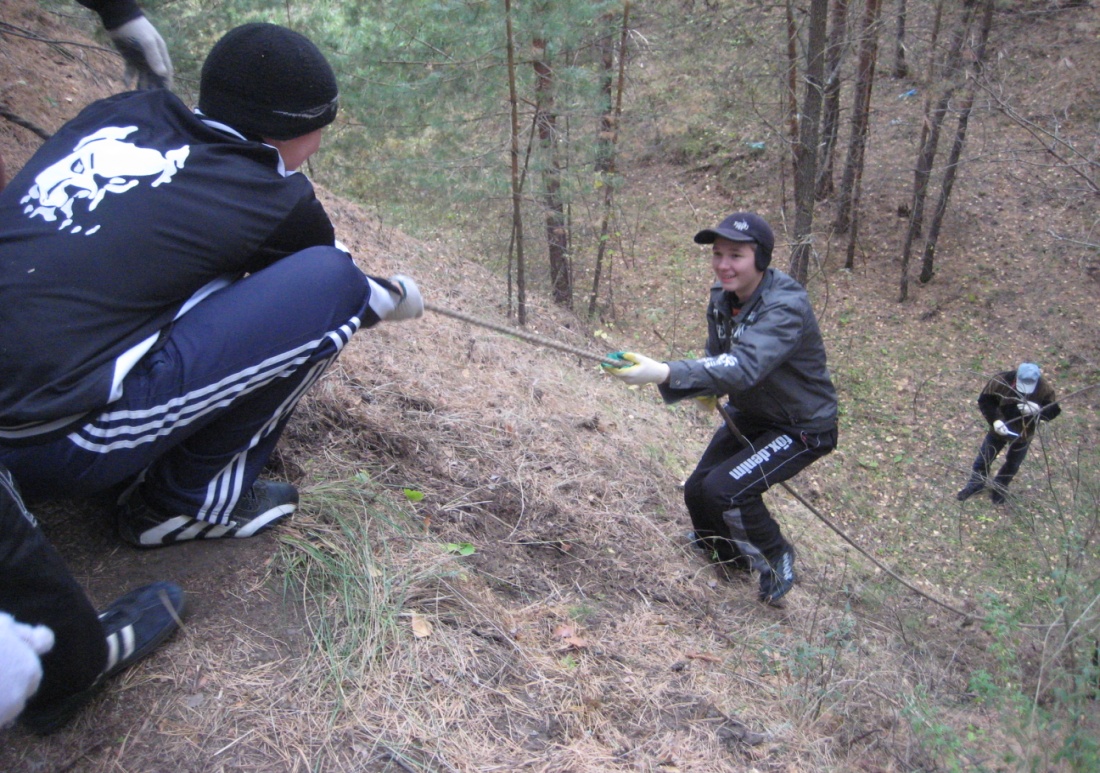 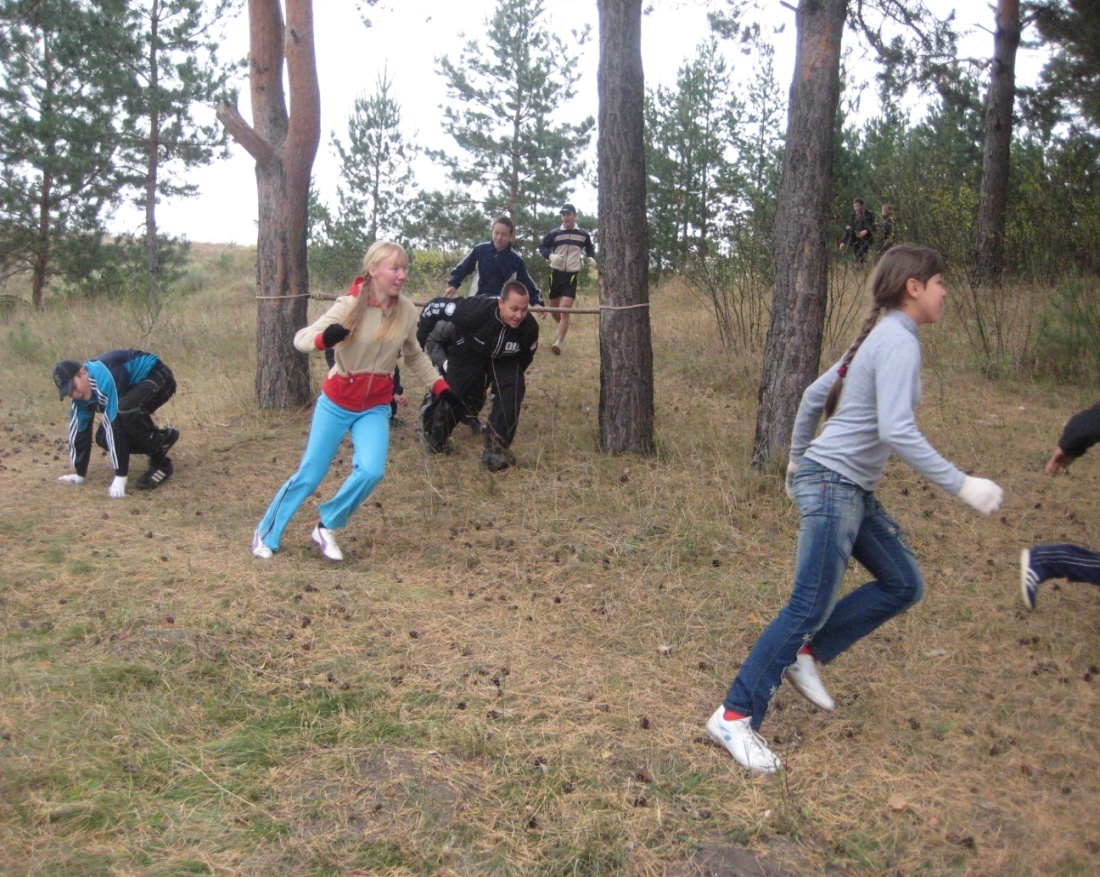 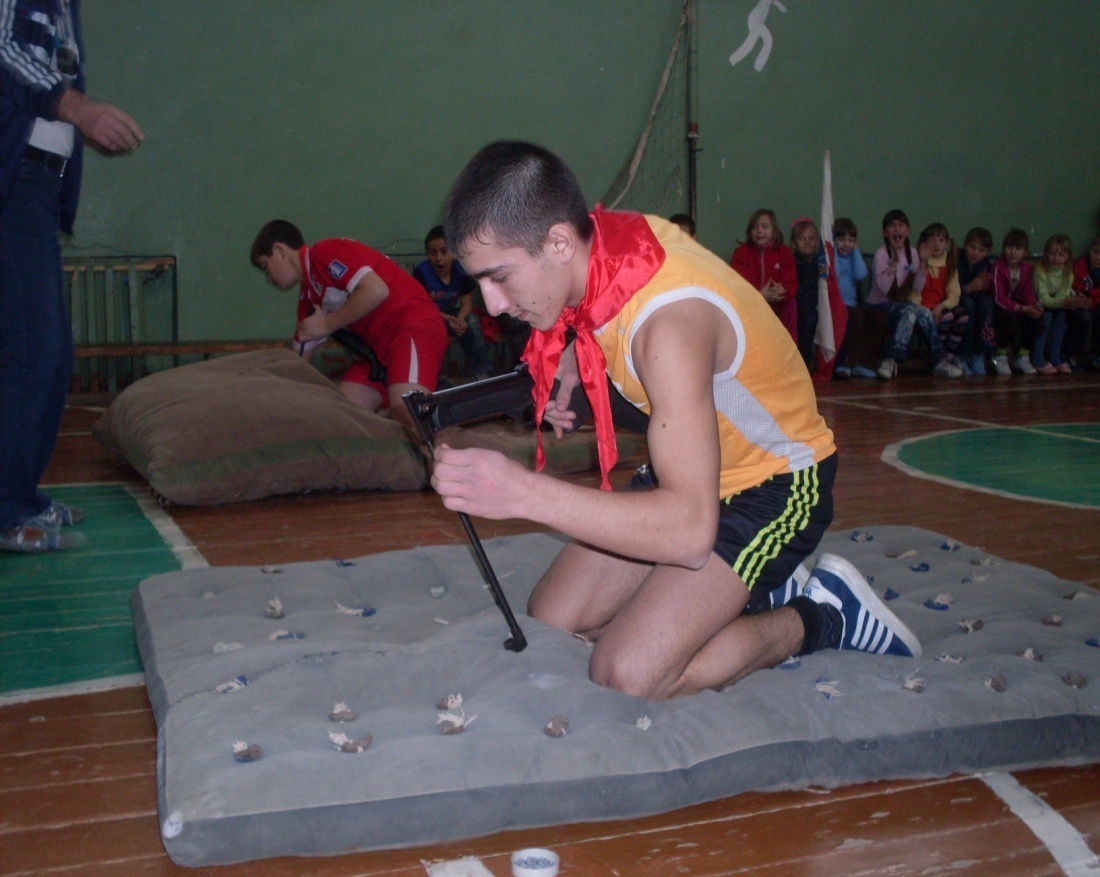 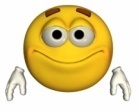 1. Занятия спортом
2. Правильное питание
3. Правильный режим труда и отдыха
4. Отсутствие вредных привычек
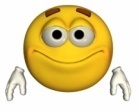 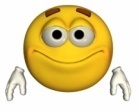 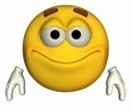 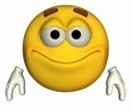 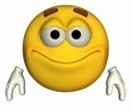 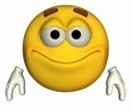 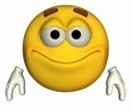 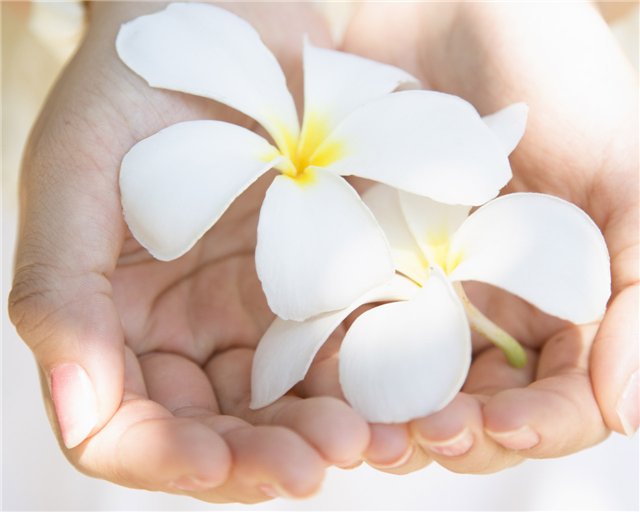 ЗДОРОВЬЕ 
В ТВОИХ РУКАХ!